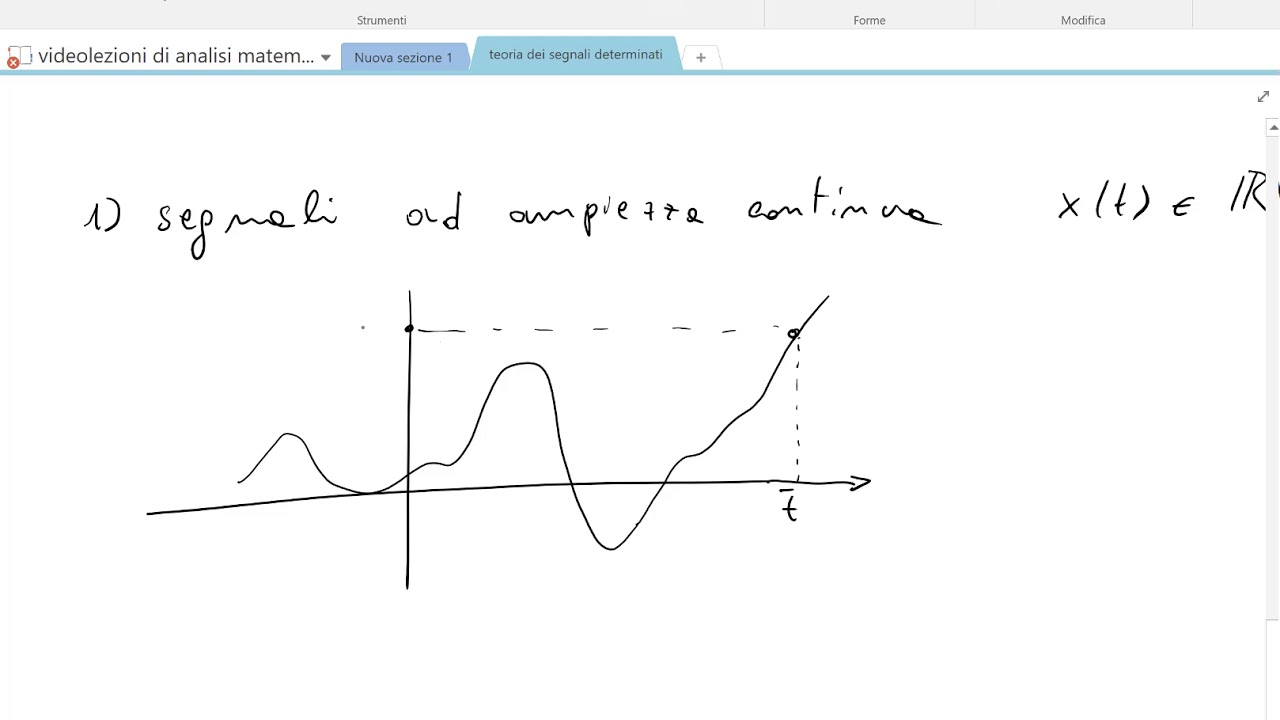 Teoria dei Segnali
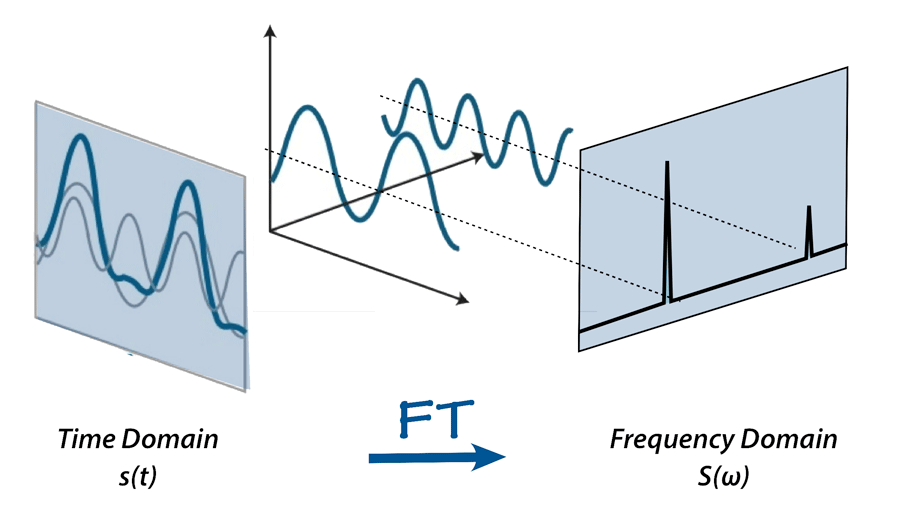 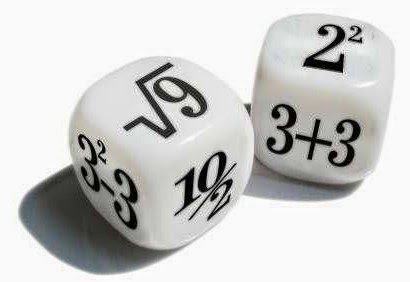 Corso di Laurea: 
Scienze Nautiche Aeronautiche e Meteo-Oceanografiche
Anno Accademico: 2022/2023
Crediti: 9 CFU
Docente: Giampaolo Ferraioli
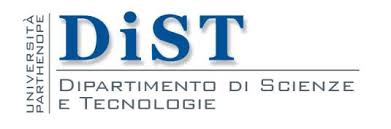 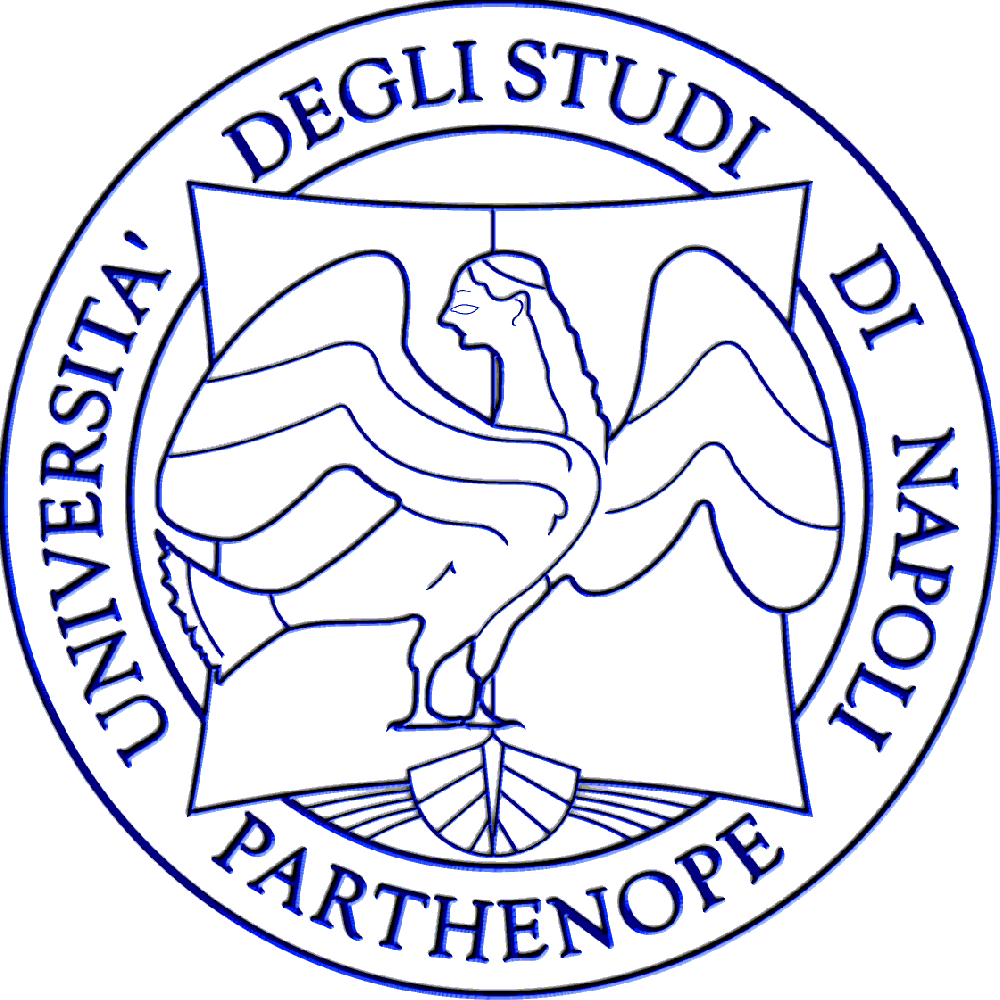 Sommario
Proprietà della TF
Calcolo della TF per segnali Notevoli mediante le proprietà
Esempi
Proprietà della FT
*Con dimostrazione
Proprietà della FT
Finestra Triangolare (Ritardo Temporale, Linearità e Integrazione)
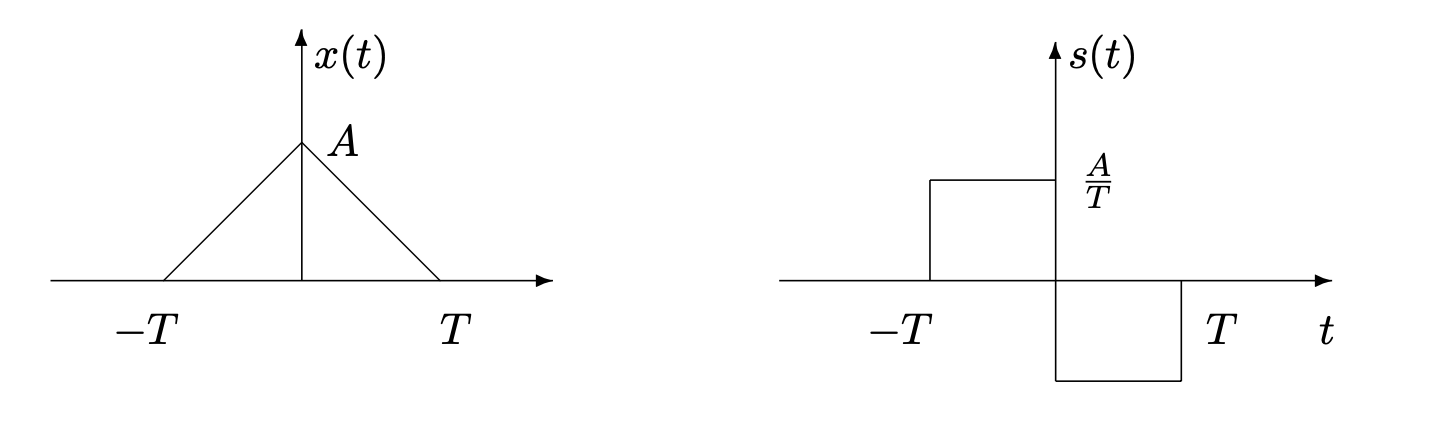 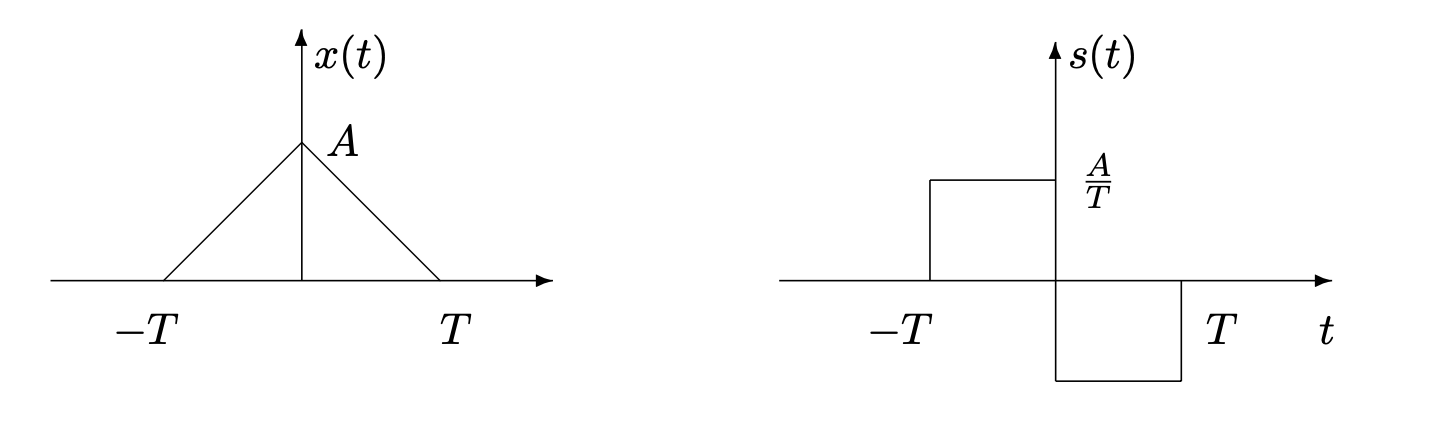 Proprietà della FT
Proprietà della FT
Finestra Triangolare (Ritardo Temporale, Linearità e Integrazione)
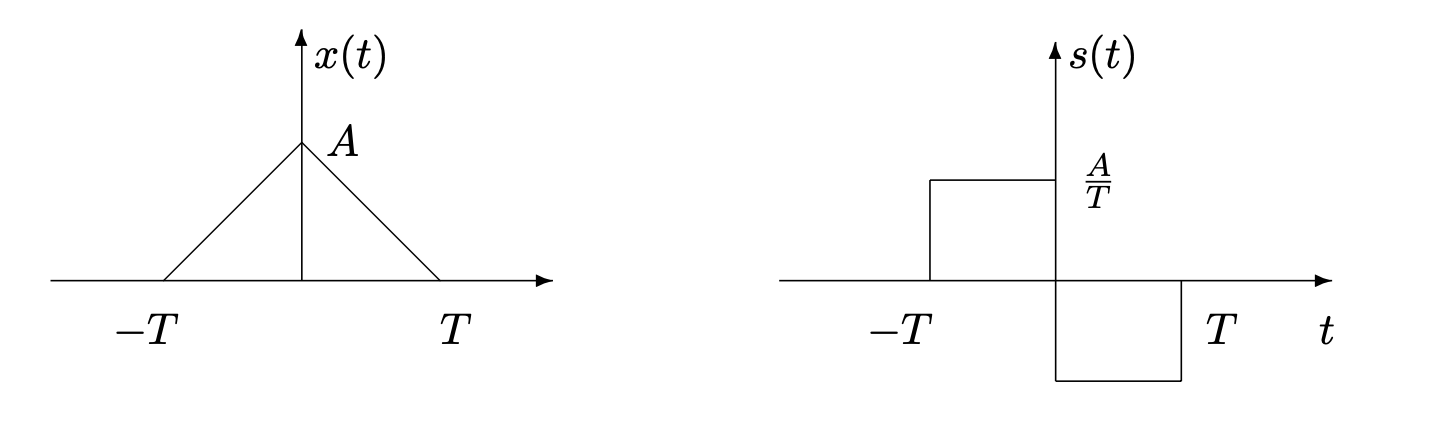 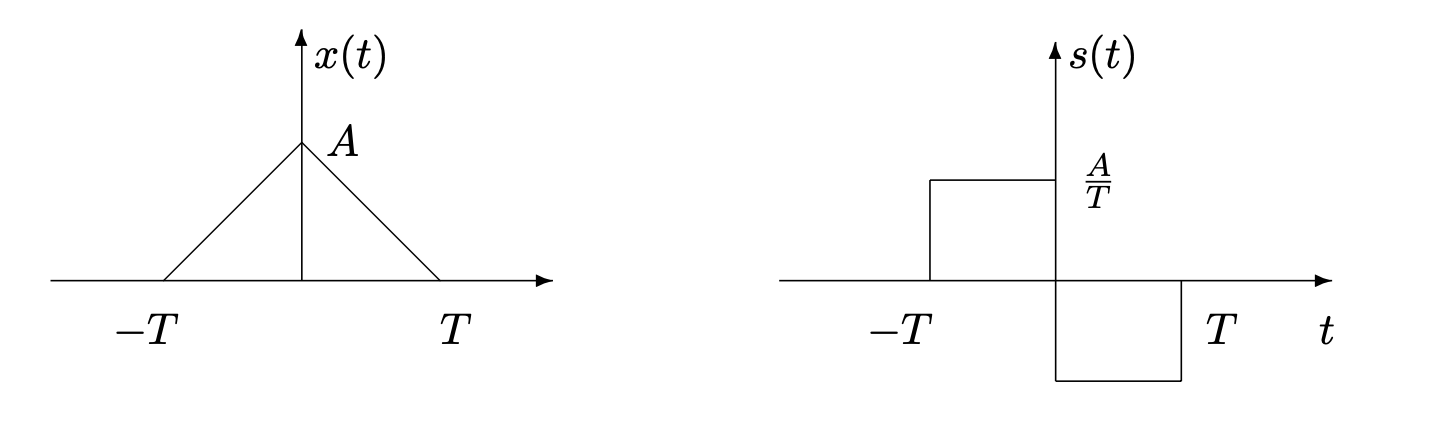 Proprietà della FT
Proprietà della FT
Finestra Triangolare (Ritardo Temporale, Linearità e Integrazione)
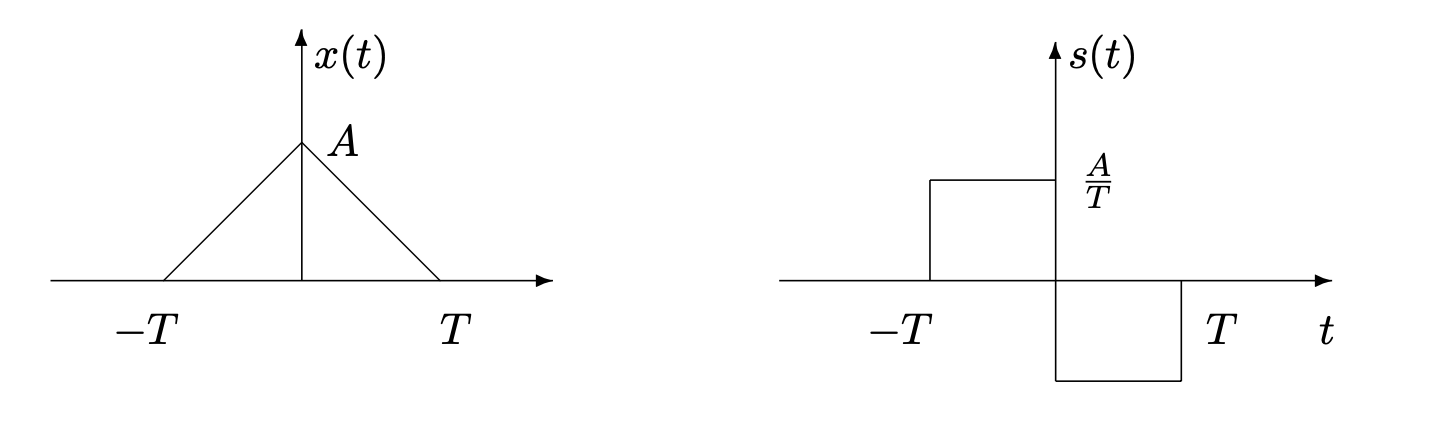 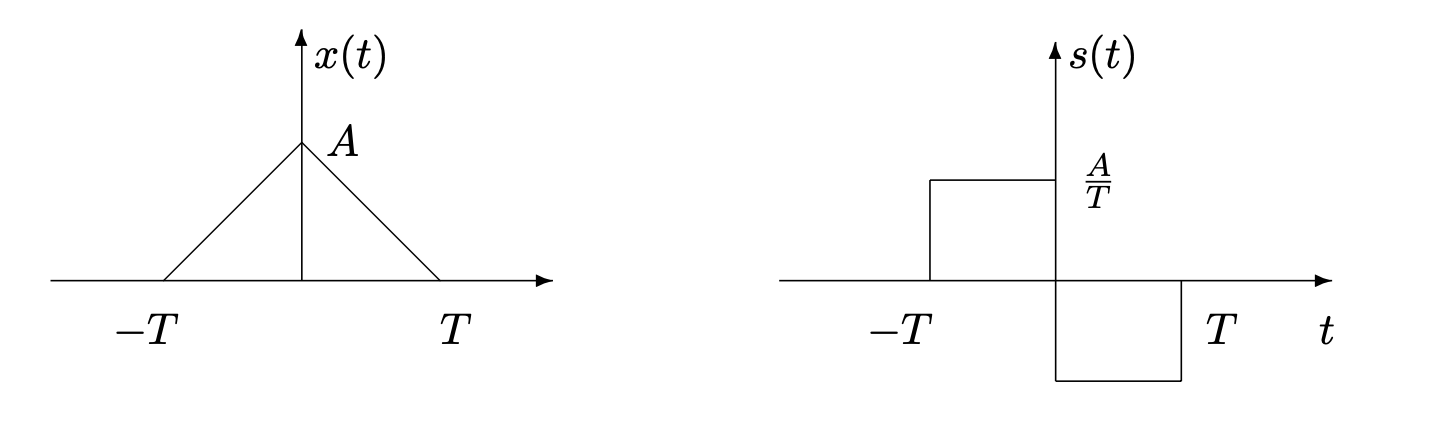 Medesimo risultato mediante la convoluzione